Организация развивающей среды в группе раннего возраста
Подготовила: Ковалёва В.А.
Мы - весёлая команда «Смешарики»
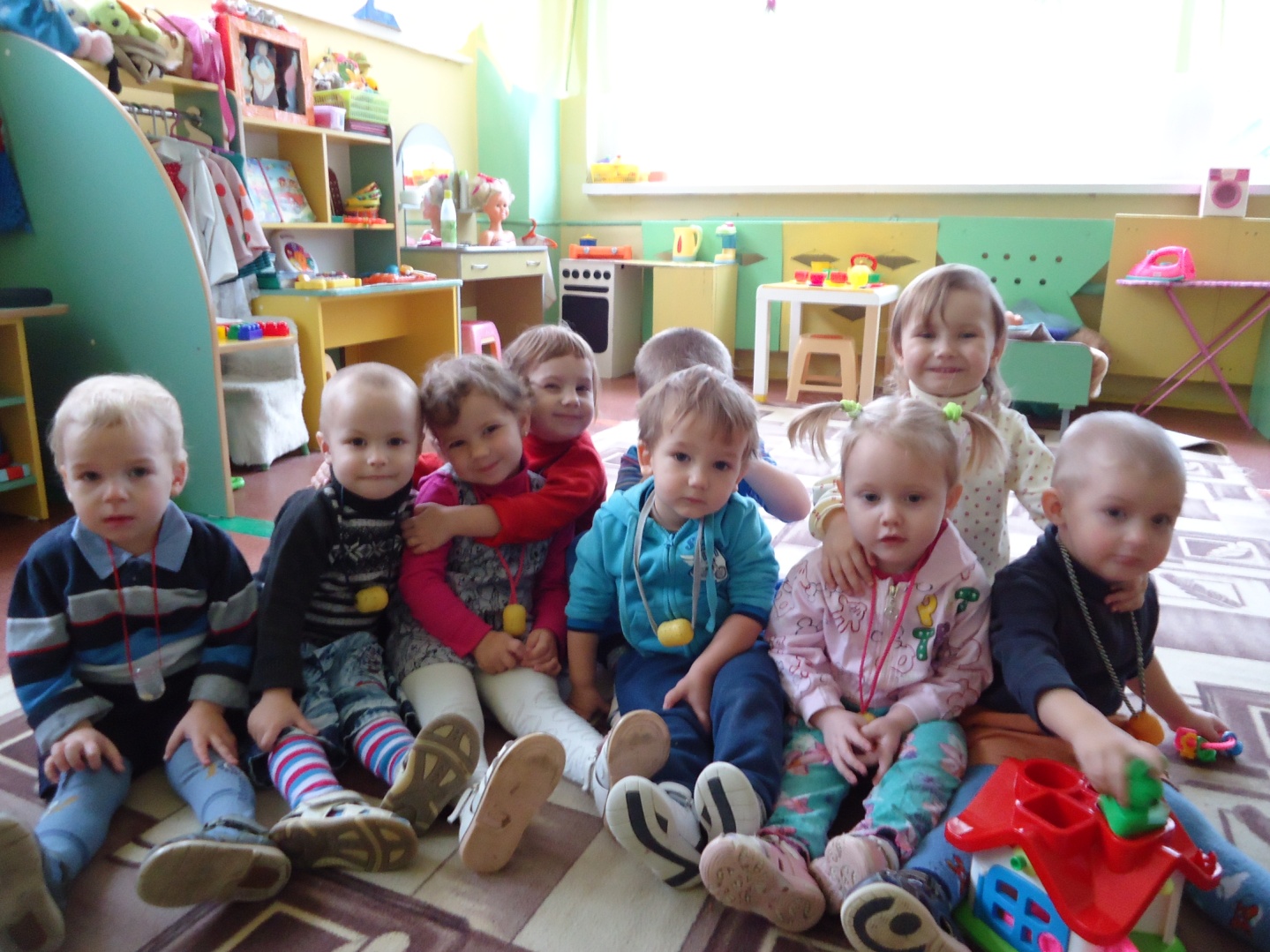 Знакомимся с природными явлениями
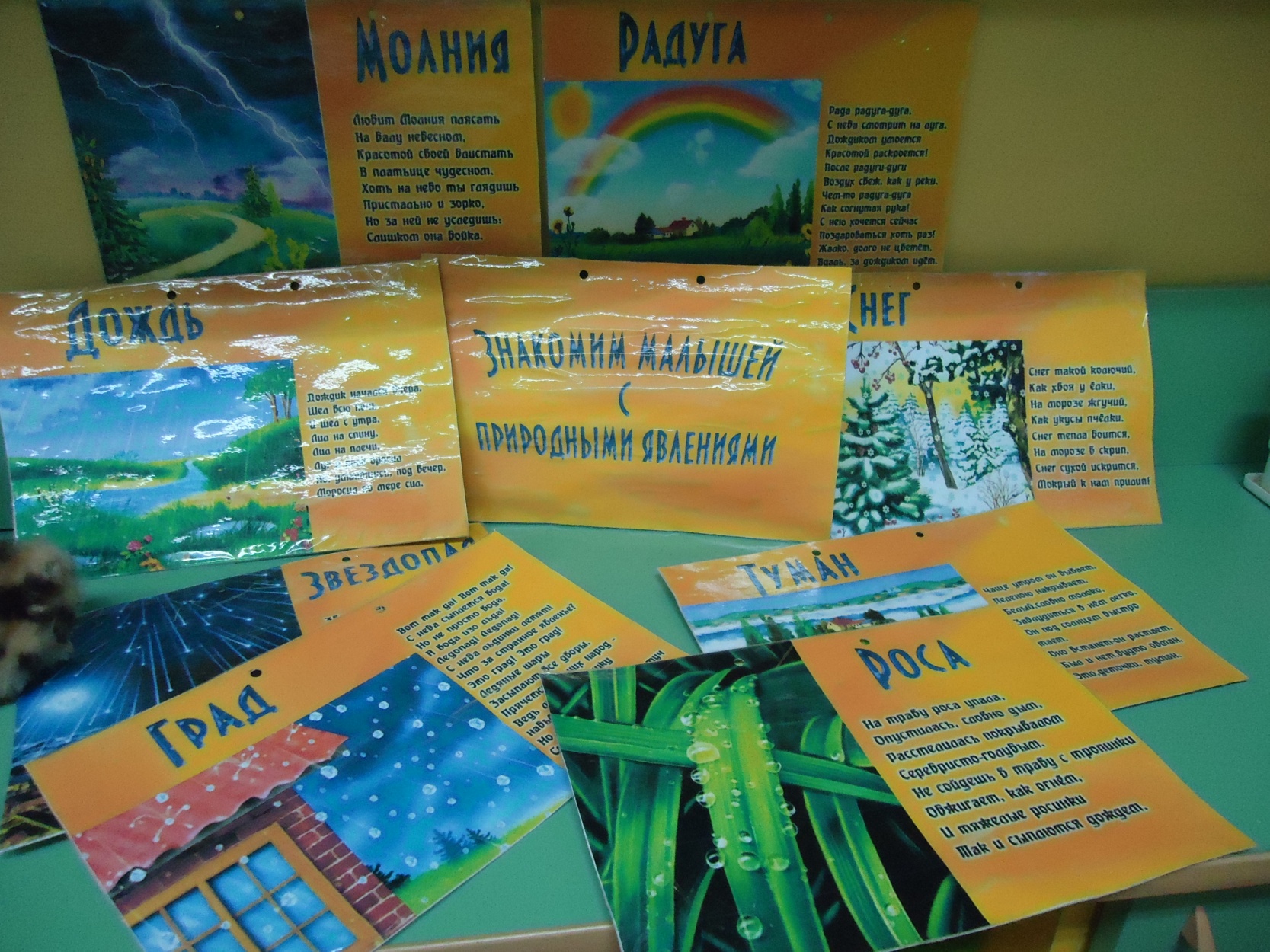 Мы знаем ,что природу нужно беречь
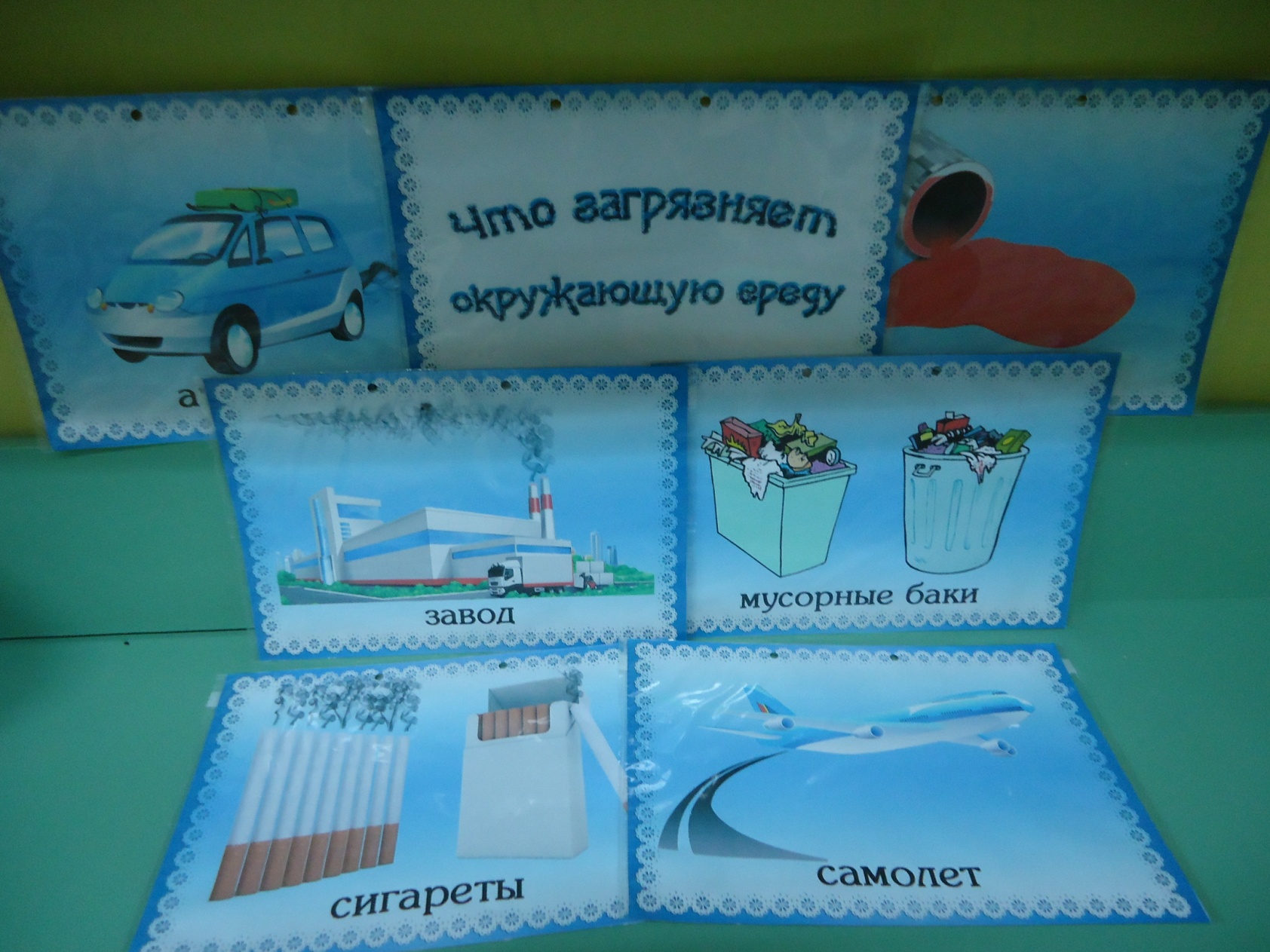 Наши пальчики играют
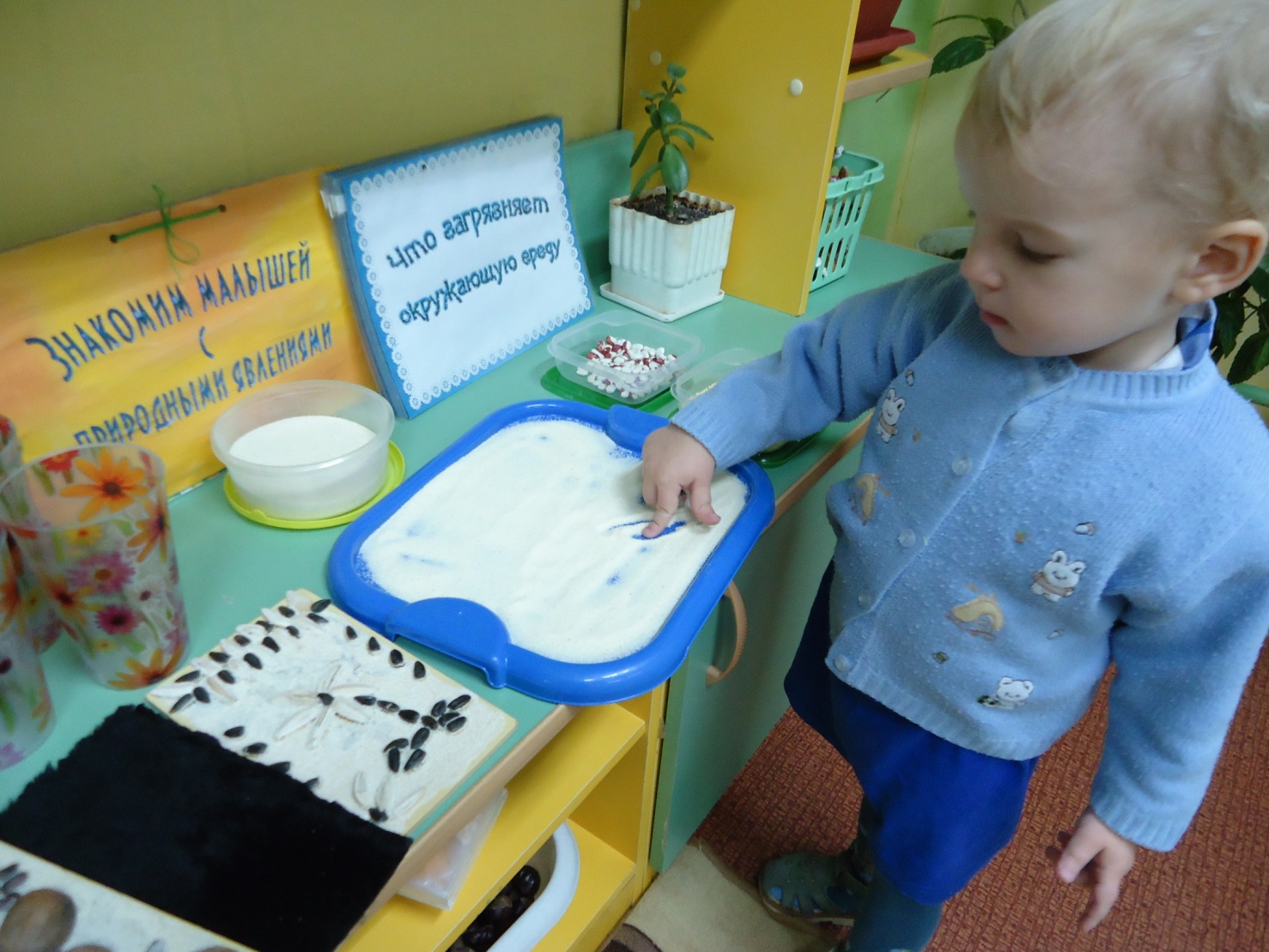 Тактильное панно
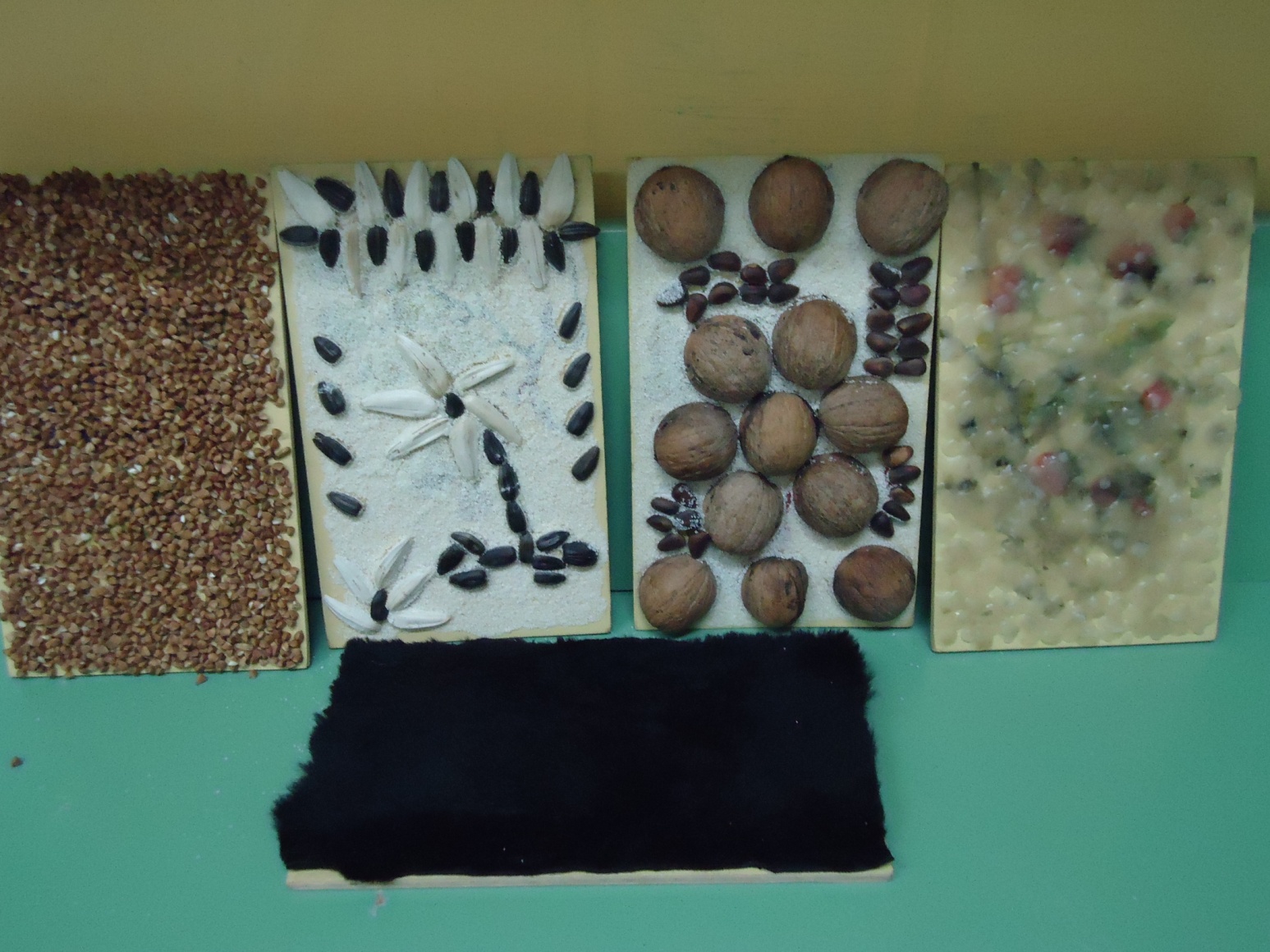 Развиваем мелкую моторику
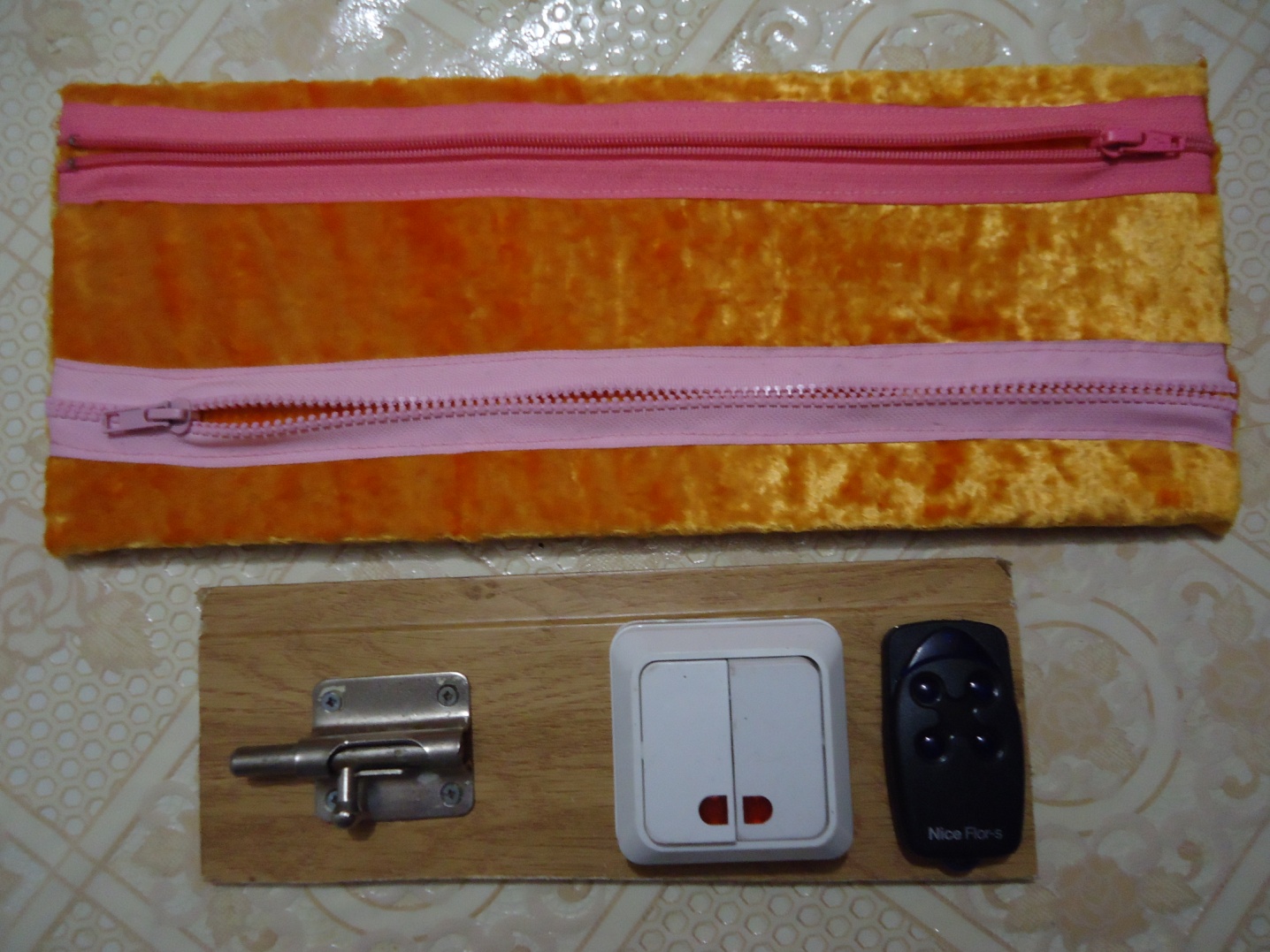 Расширяем кругозор
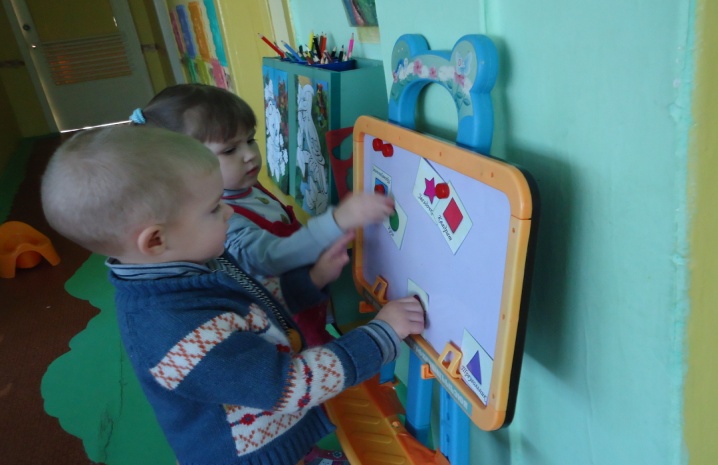 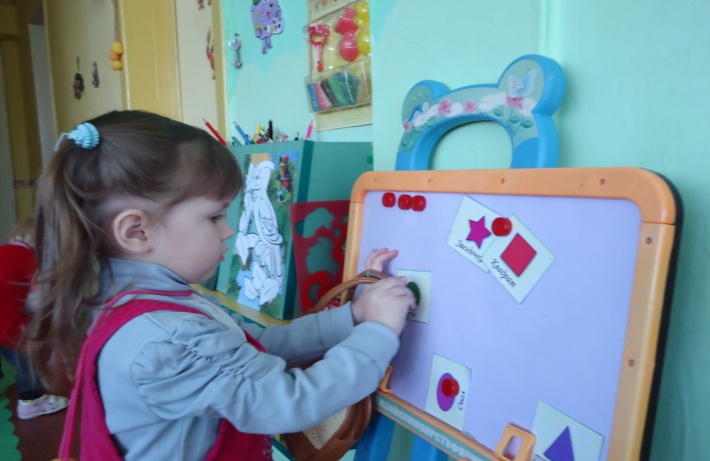 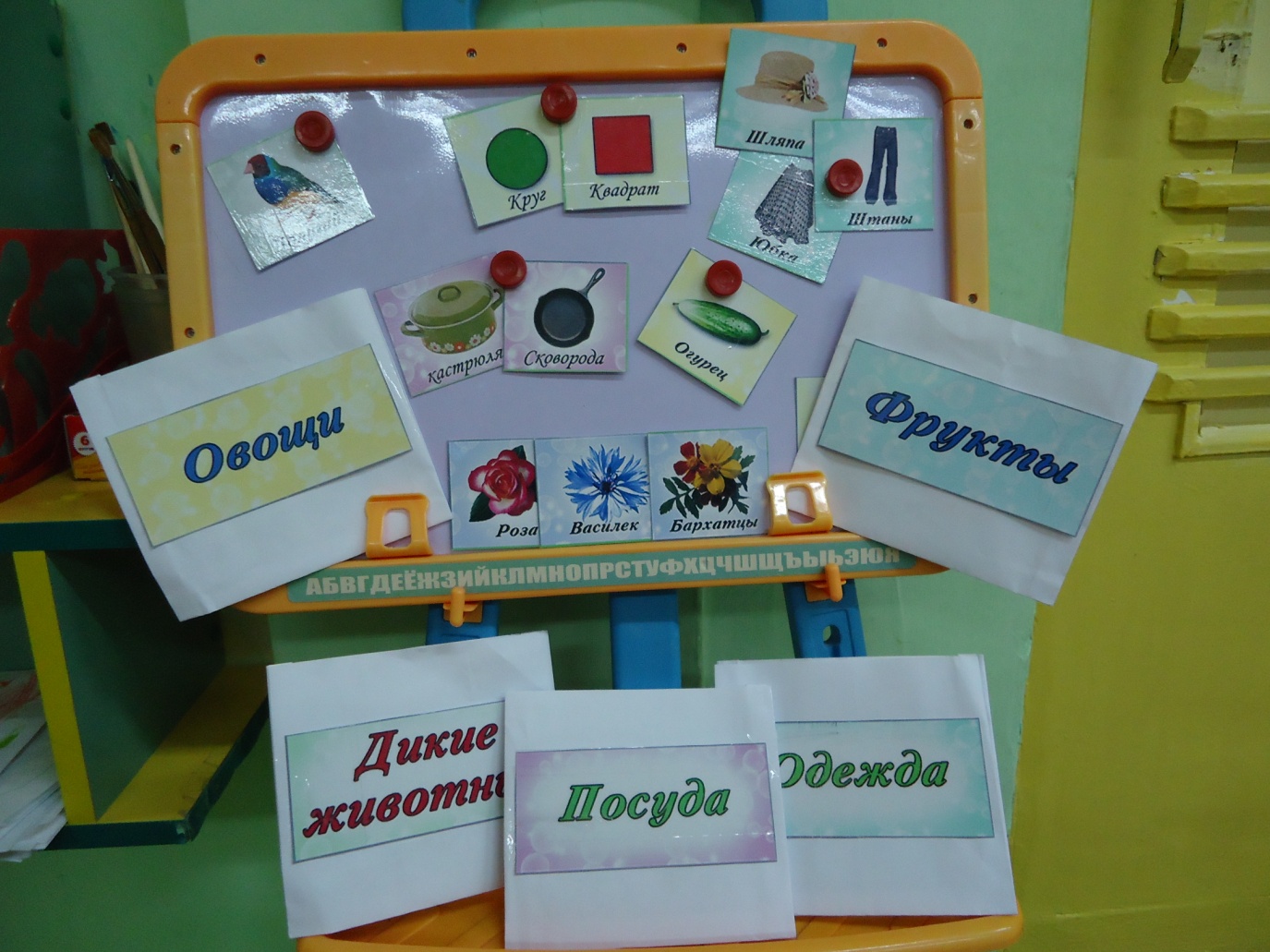 Освоение трудовых навыков
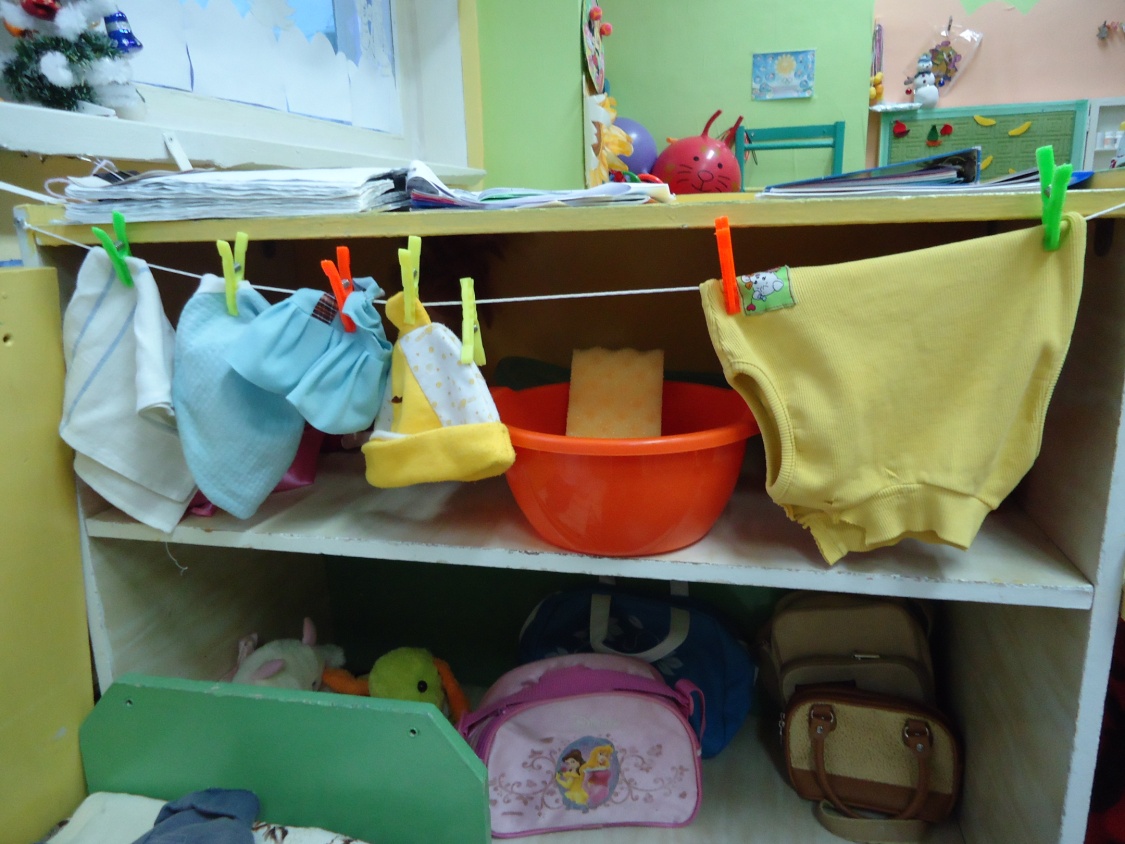 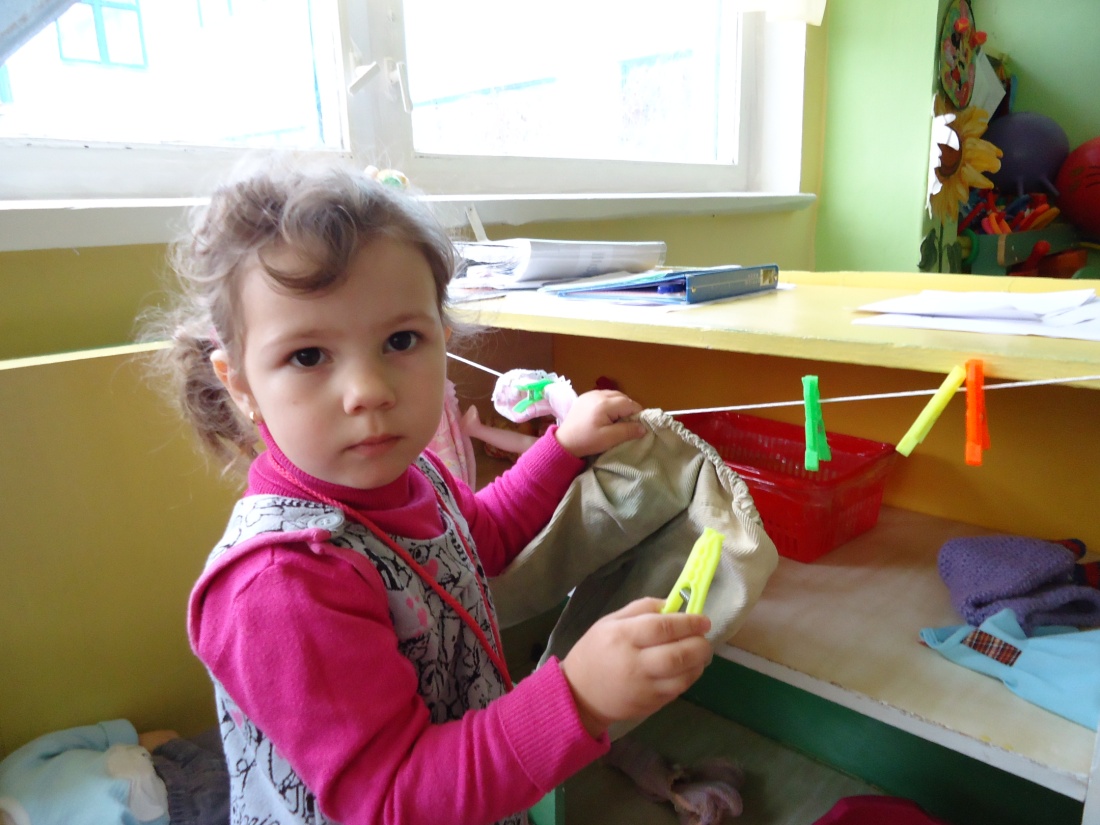 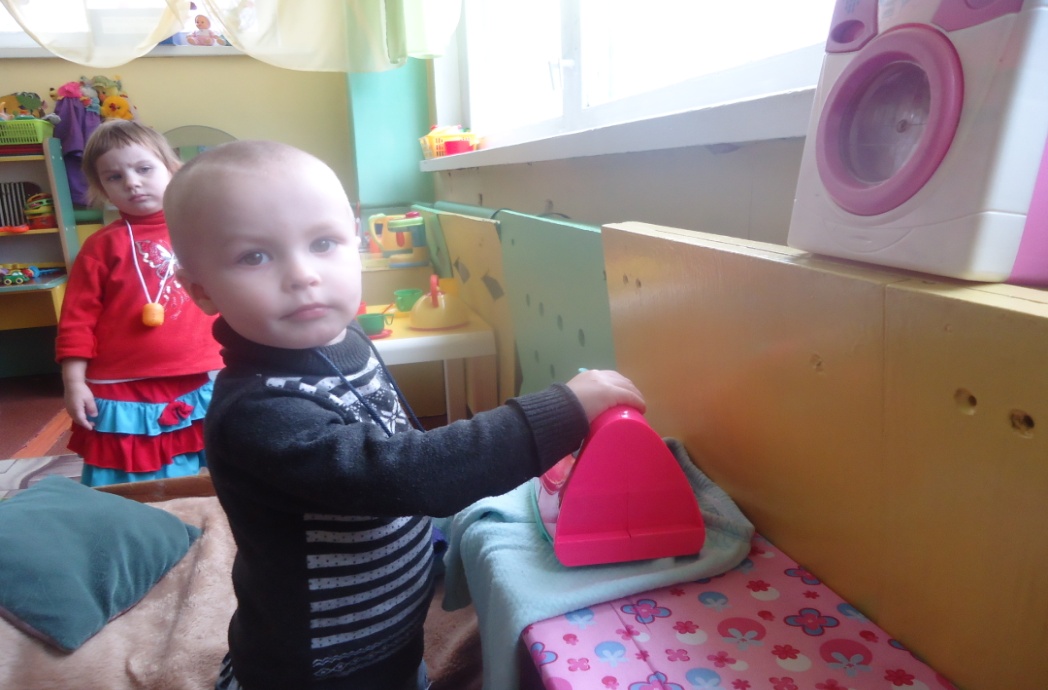 Поработали, а теперь отдохнем
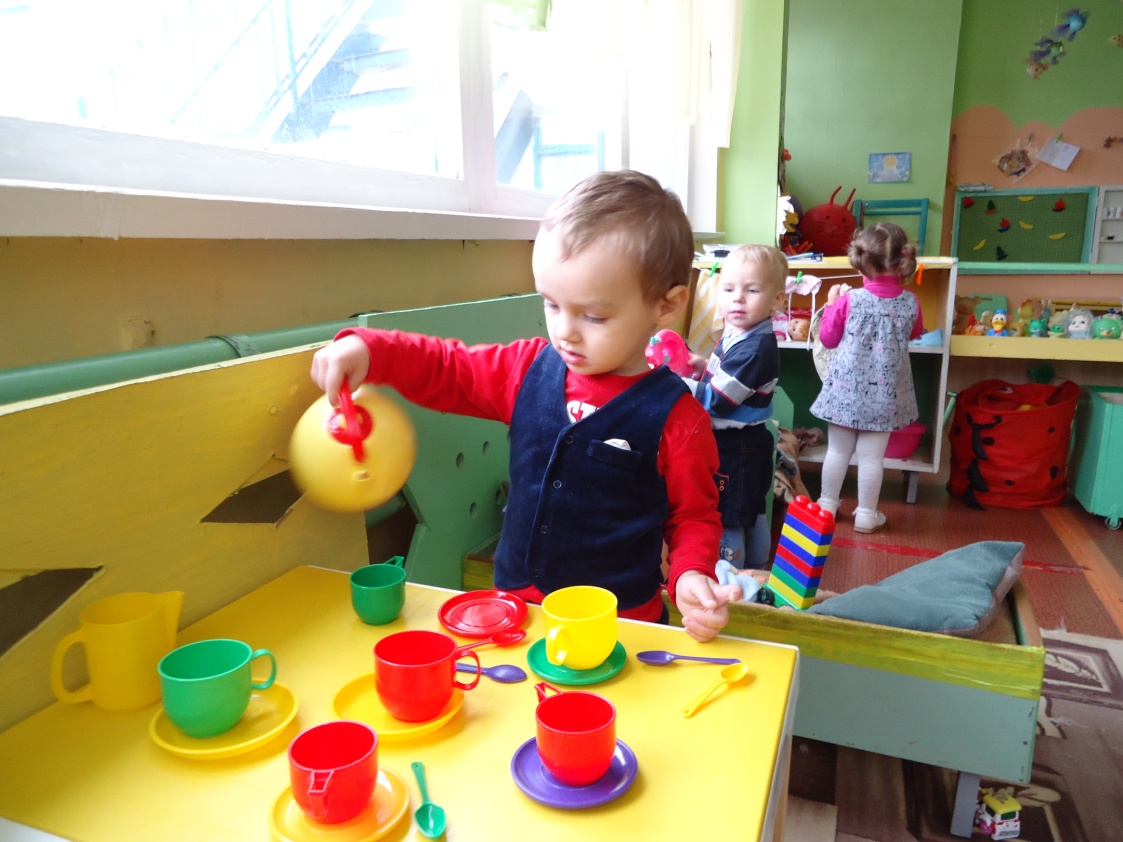 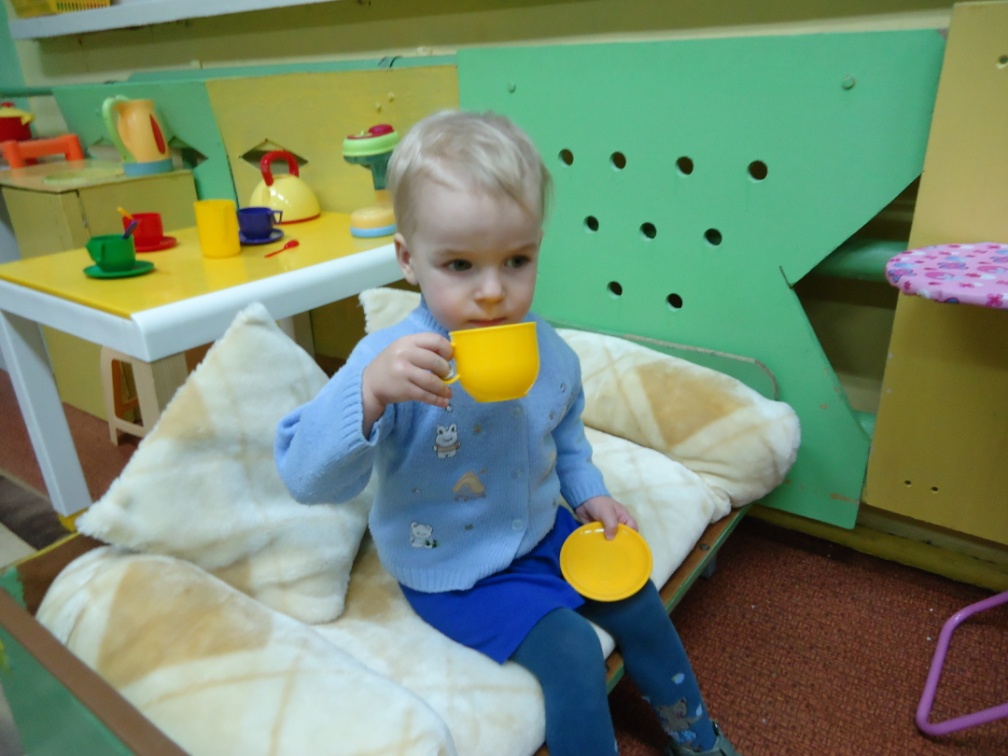 Спасибо за внимание!